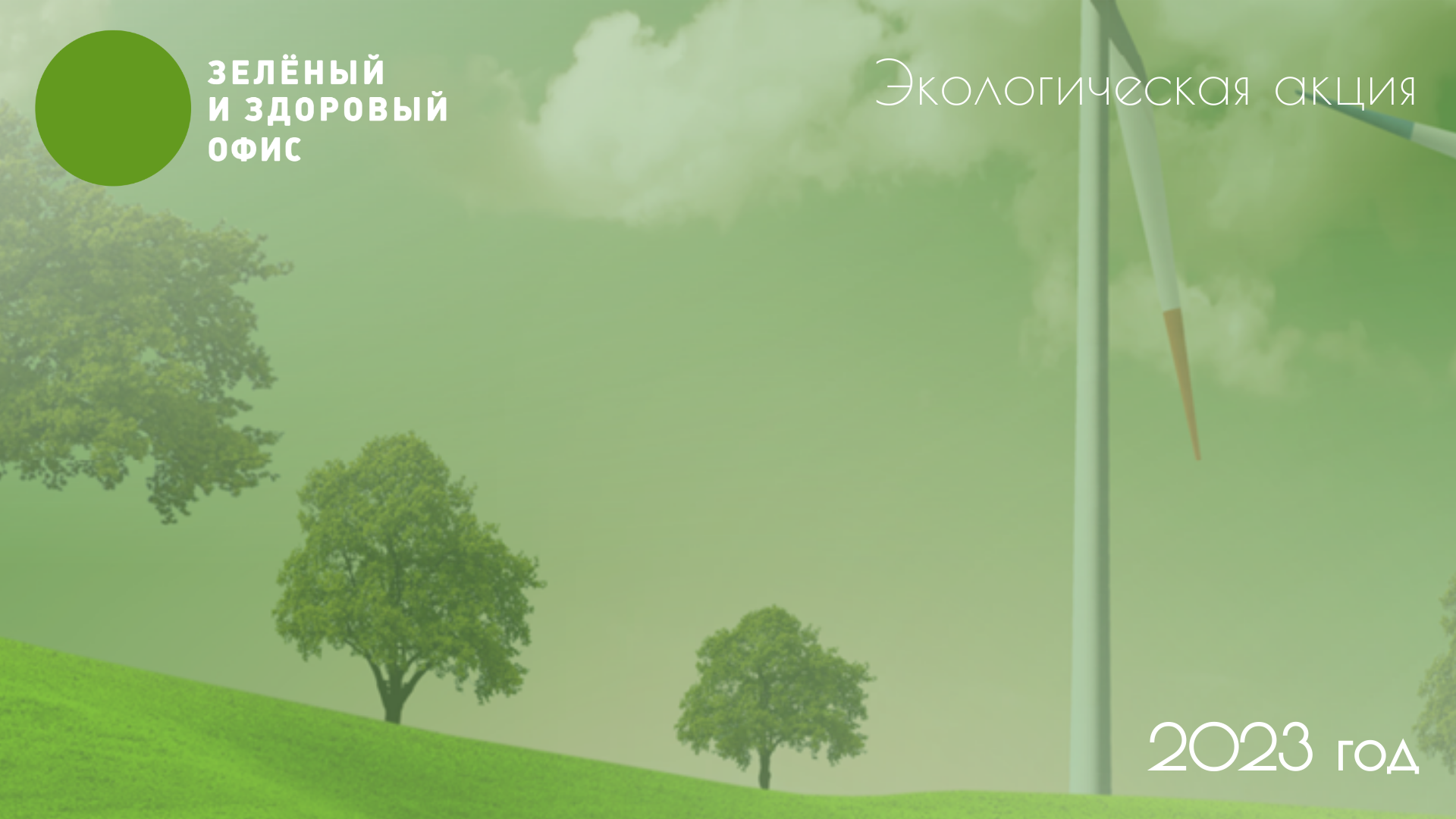 НАИМЕНОВАНИЕ КОМПАНИИ
Категория: (по количеству сотрудников)
Титул офиса: (собственность/аренда)
Сертификация: (указать при наличии)
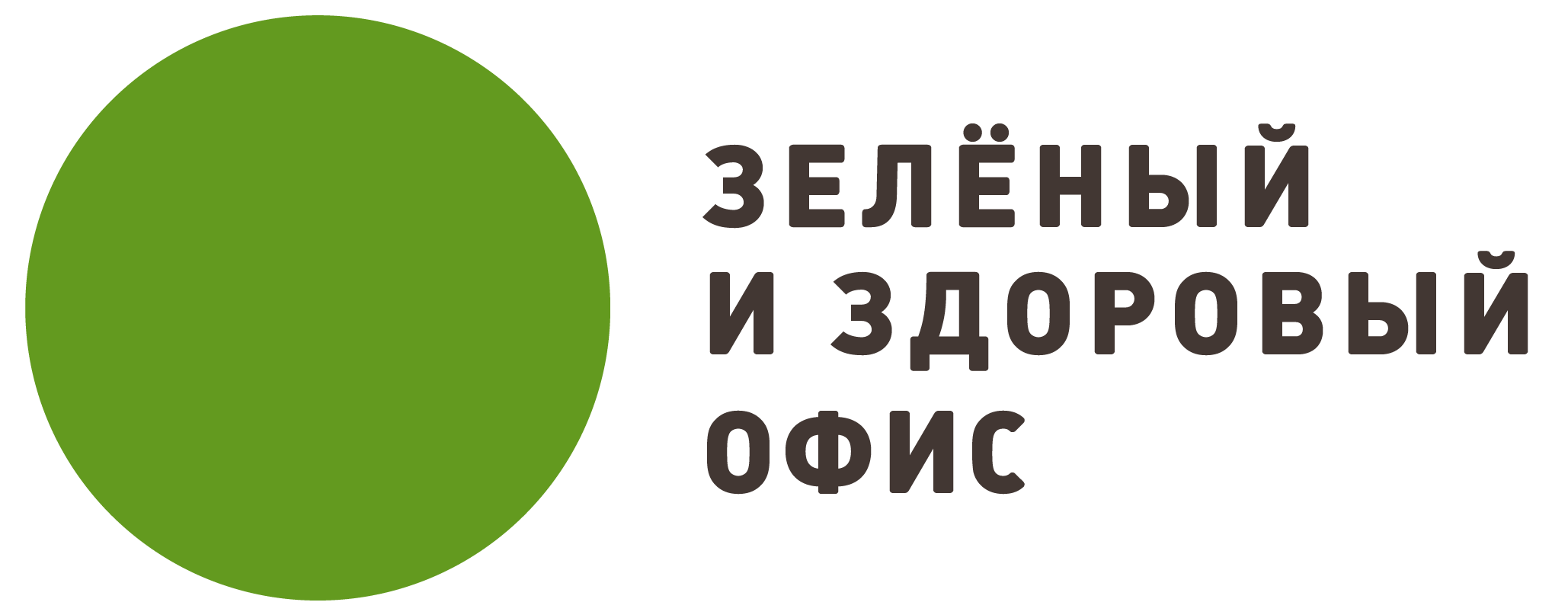 г.Москва, 2023 год
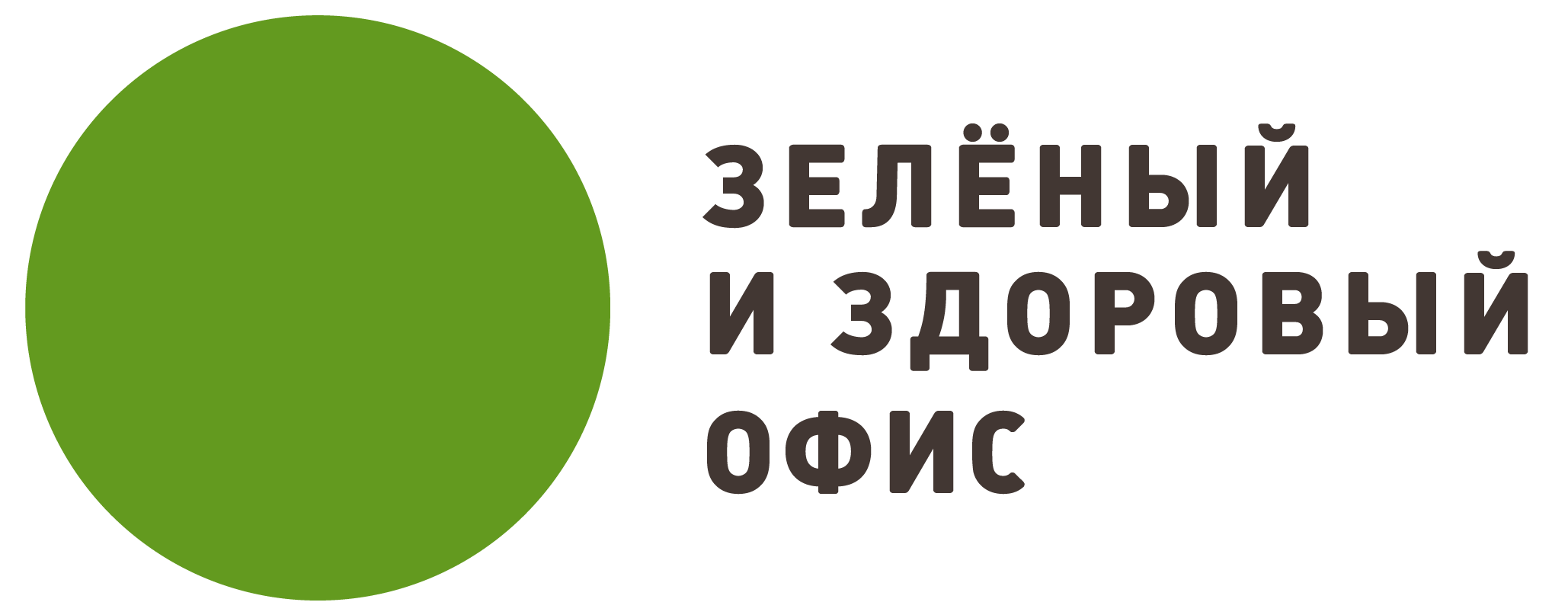 СПАСИБО ЗА ВНИМАНИЕ
г.Москва, 2023 год